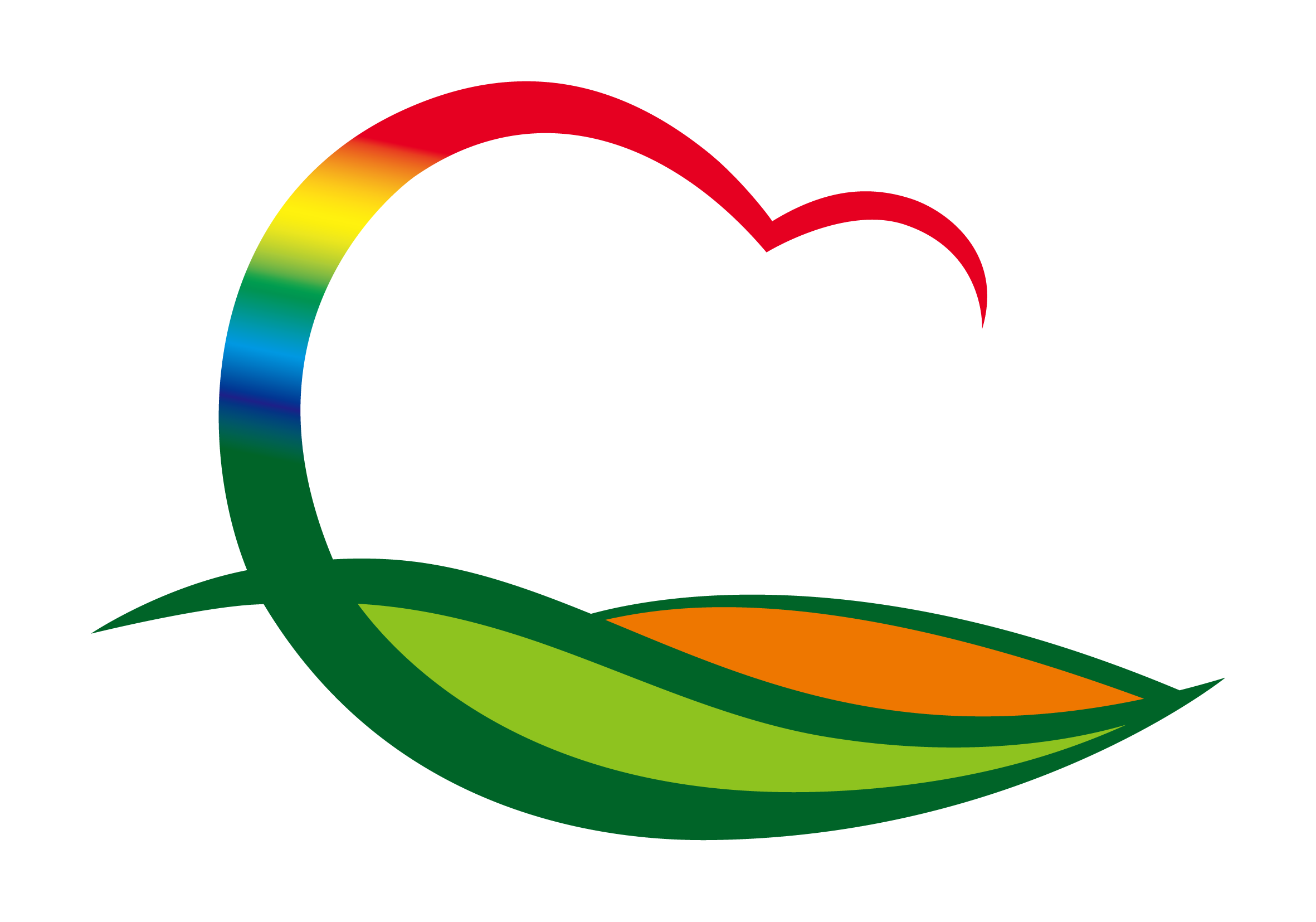 기획감사관
(2023. 5. 8. ~ 5. 14.)
1. 인구감소대응 및 지방소멸대응기금 사업 발굴 보고회
5. 8.(월) 08:30 / 상황실 / 관·단·과·소장
2. 제62회 충북도민체육대회 성화행사 
성화채화 : 5. 10.(수) 9:00 / 난계사
성화봉송 : 5. 10.(수) ~ 5. 11.(목) / 총 26구간 / 주자 167명
성화안치 : 5. 10.(수) 17:00 ~ 17:30  / 군청 광장
성화출정 : 5. 11.(목) 16:00~16:10 / 군청 광장
3. 2023년 기준 충청북도사회조사 실시
5. 12.(금) ~ 5. 26.(금) / 영동군 표본 960가구 가구주 및 가구원
노동, 문화∙여가, 소득∙소비 등 53개 항목 조사